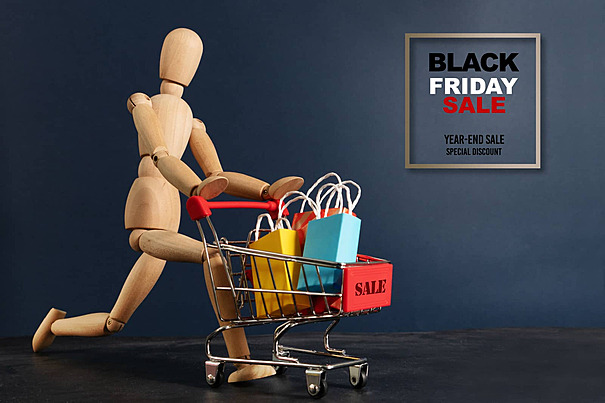 Unit 7
It’s a Good Deal , Isn’t It ?
Grammar
Page 70, 71
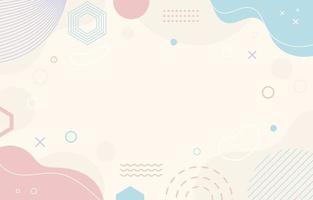 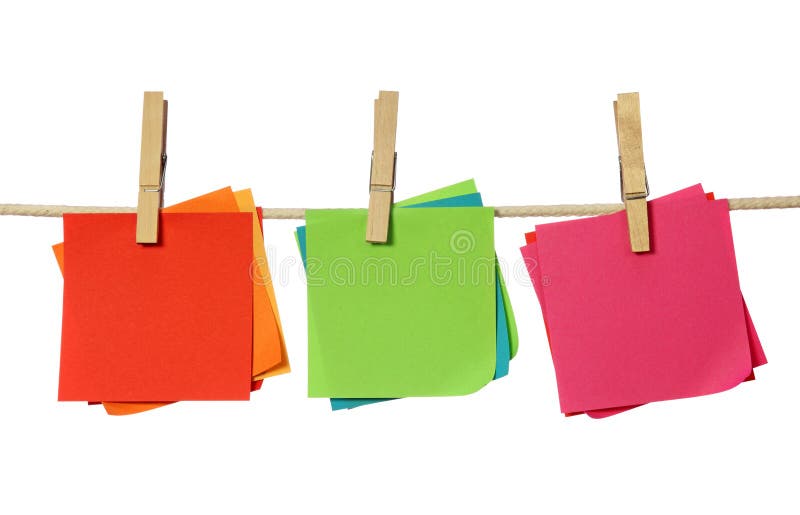 Be
able to
Negative
Questions
Tag
Questions
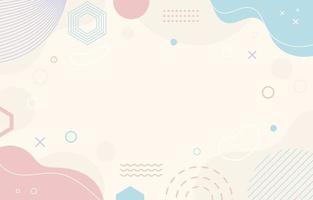 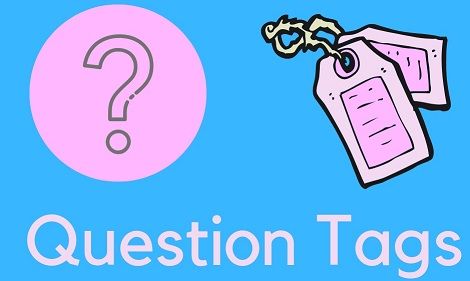 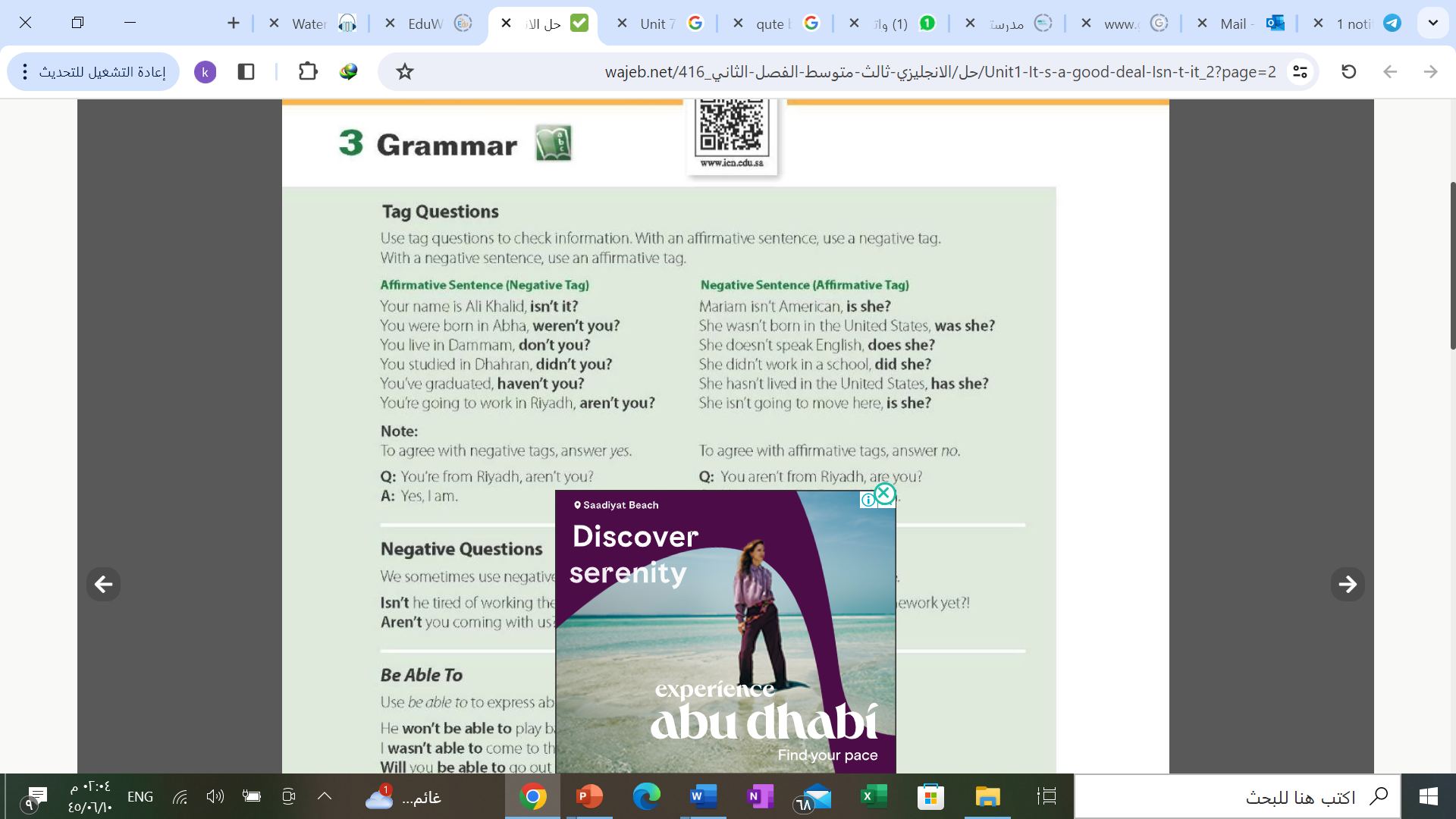 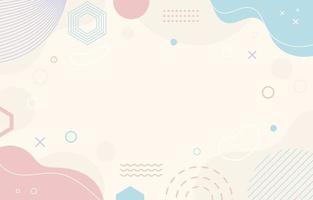 Yes/ No
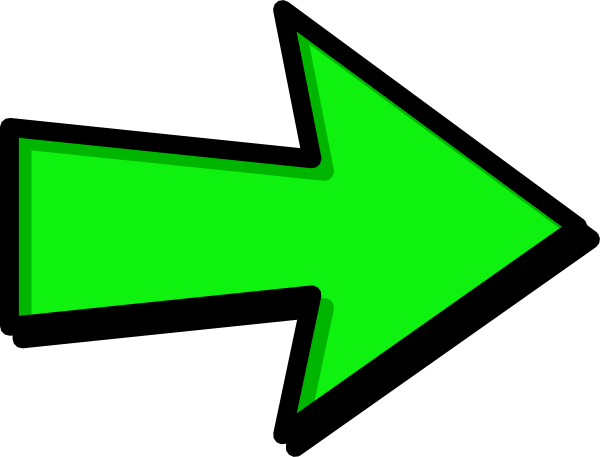 Wh
Tag
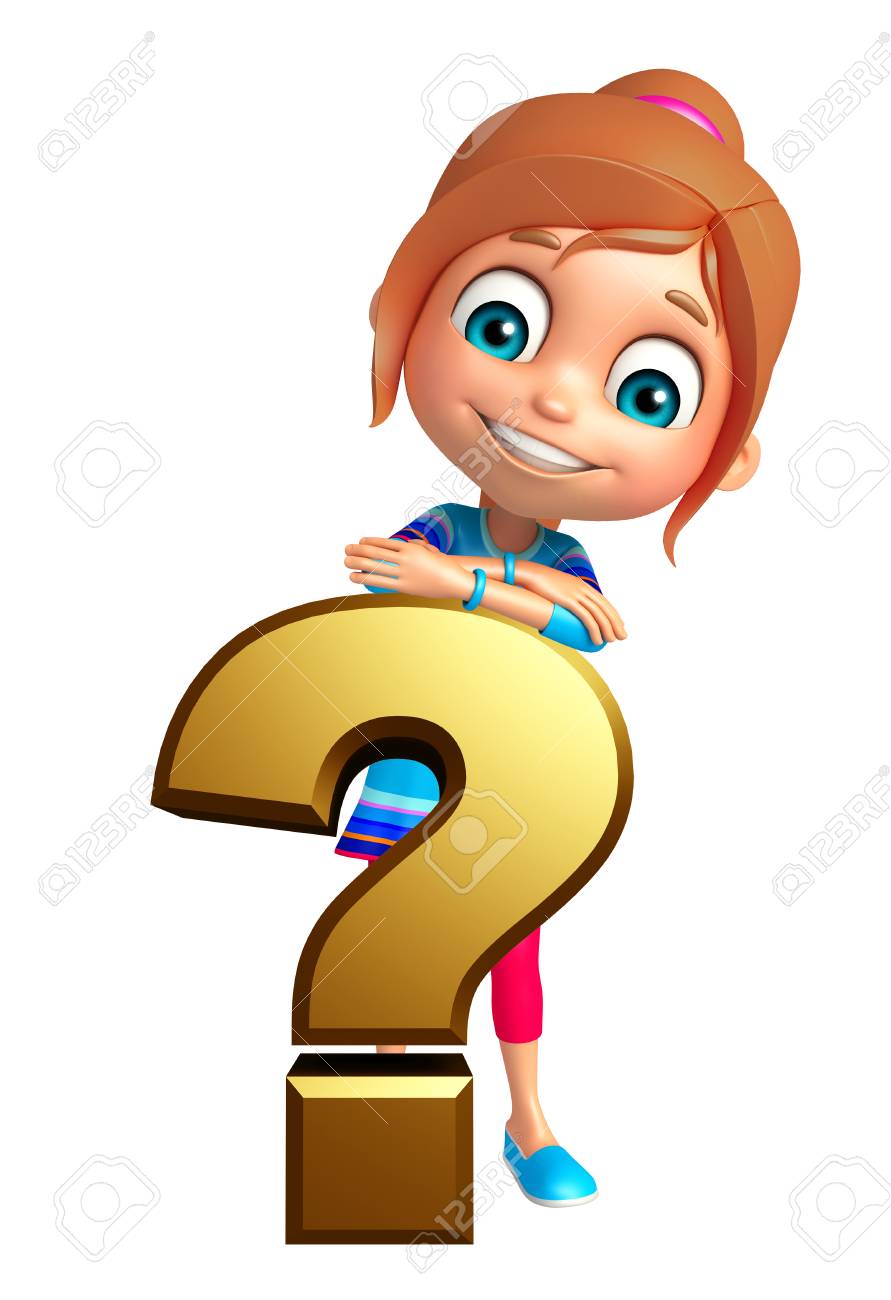 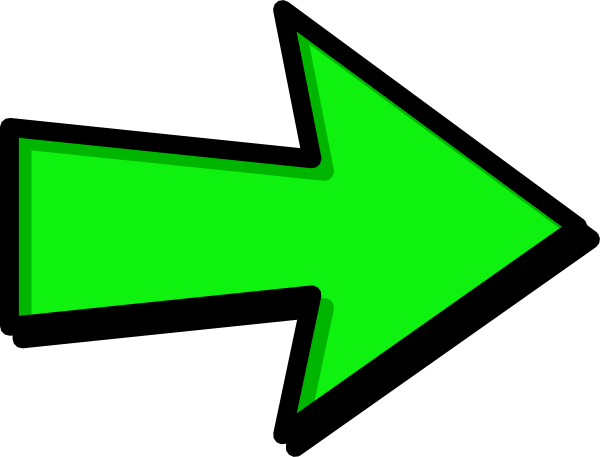 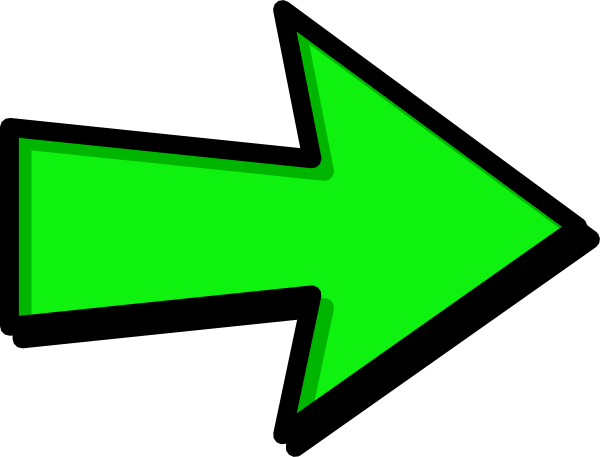 Kinds of Questions
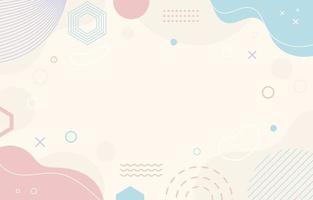 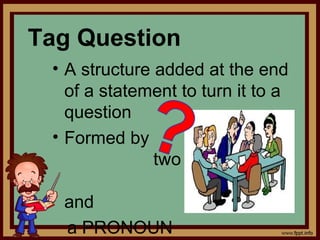 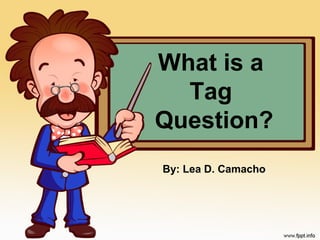 a helping verb
and
a pronoun
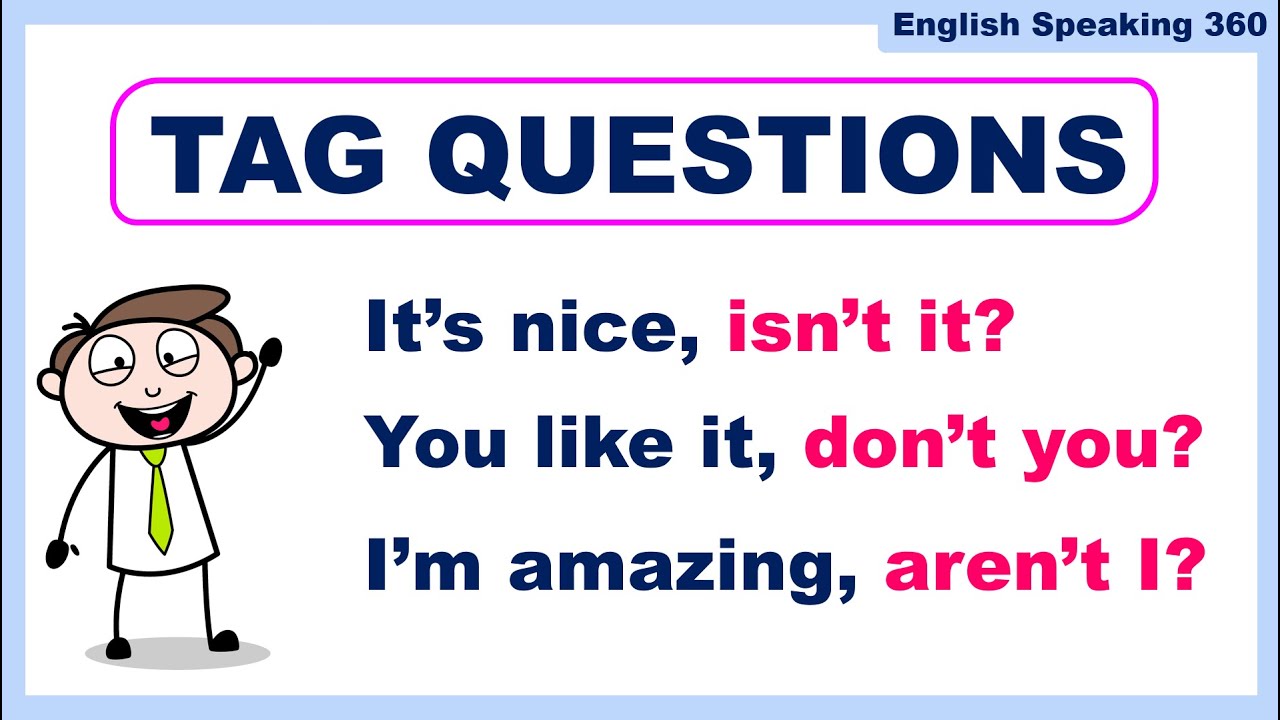 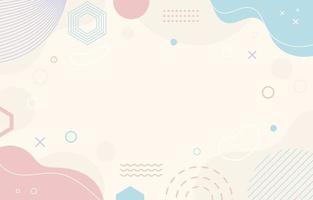 Yes, I am
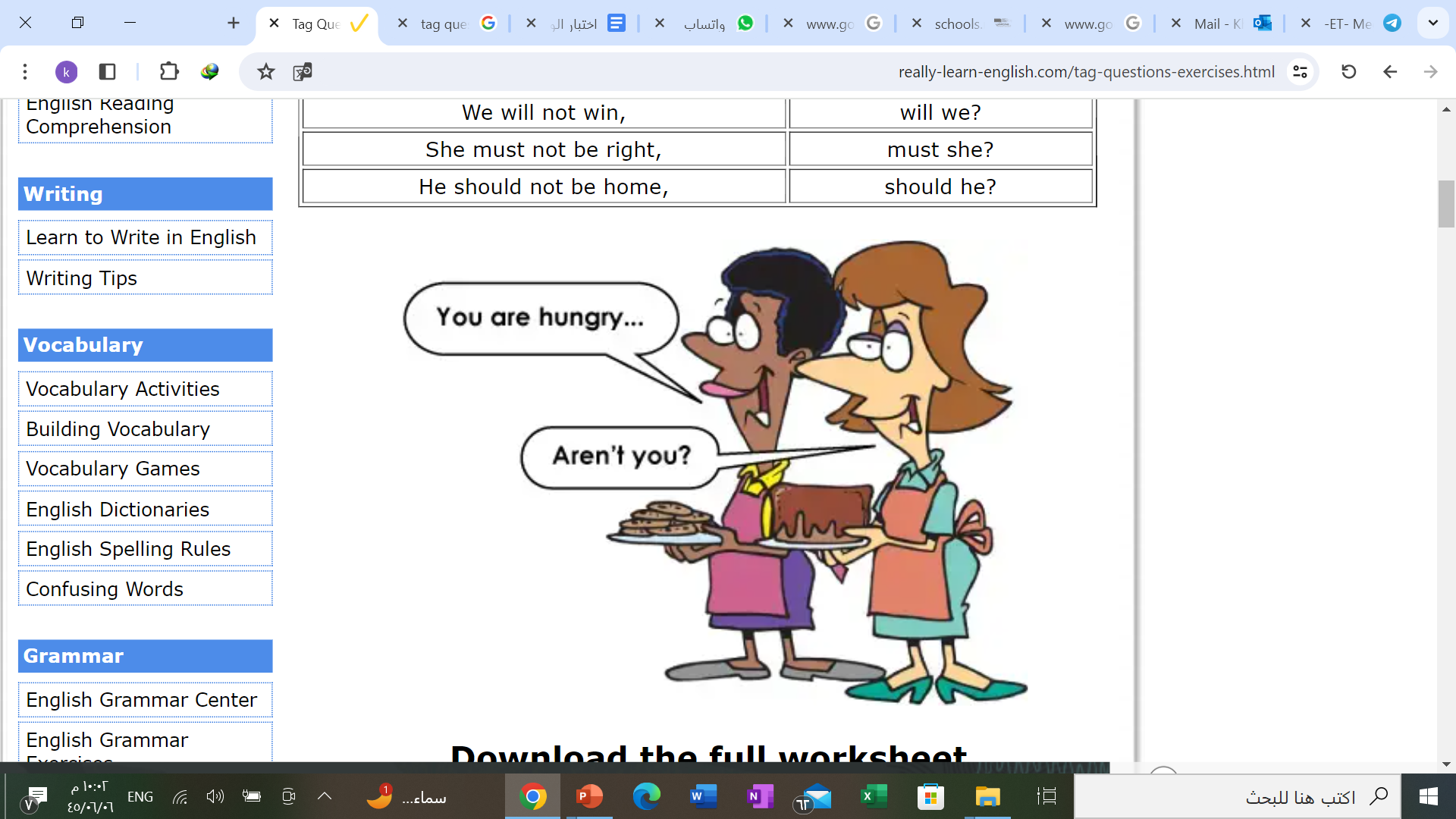 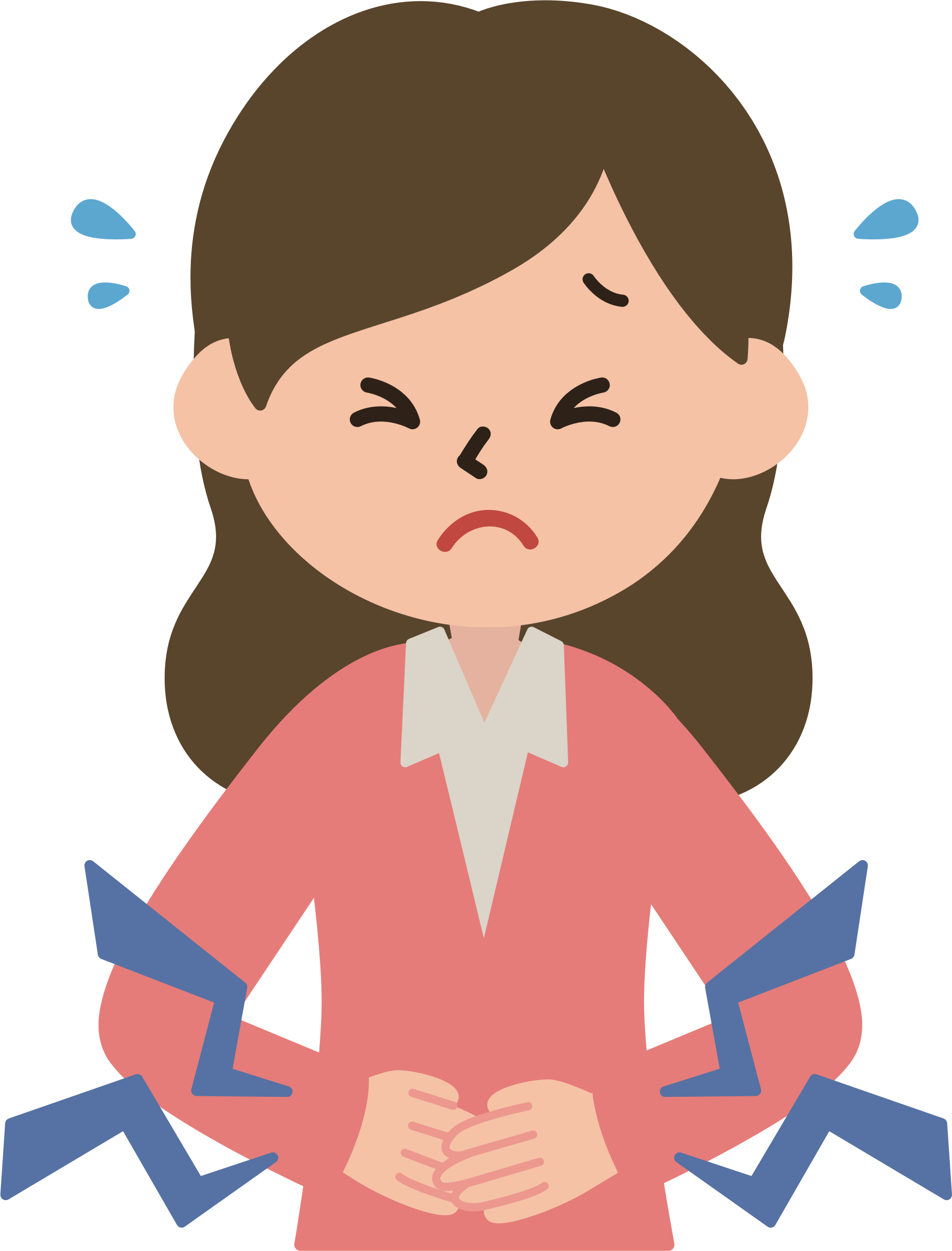 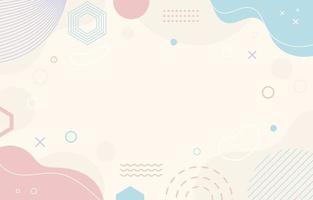 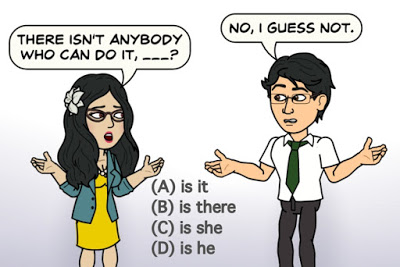 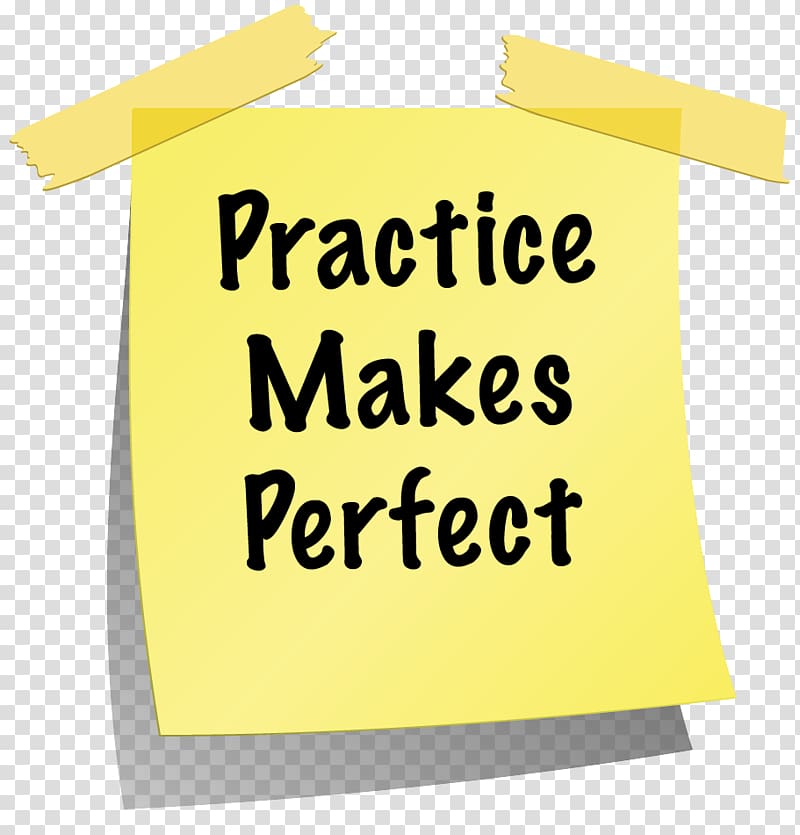 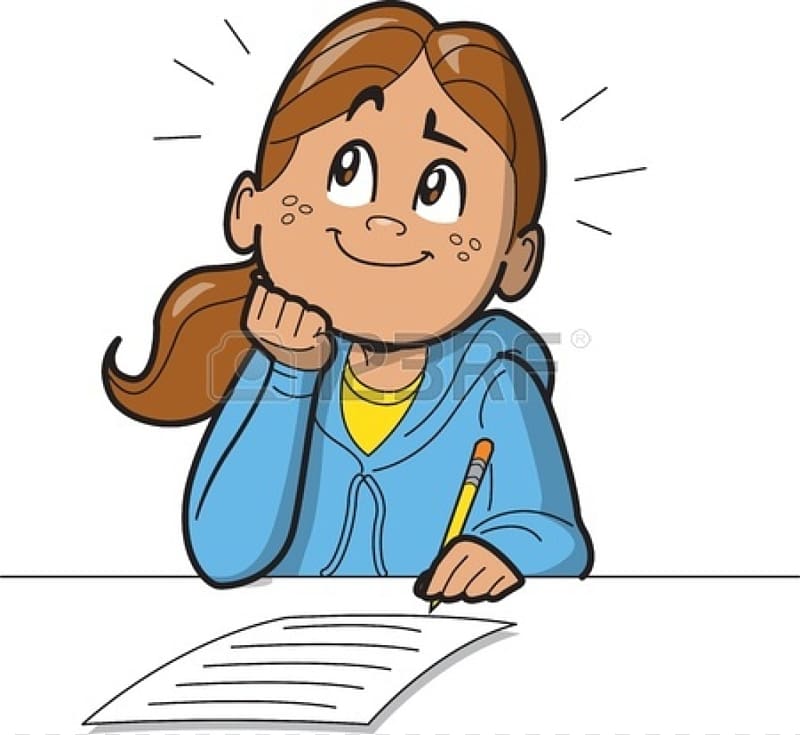 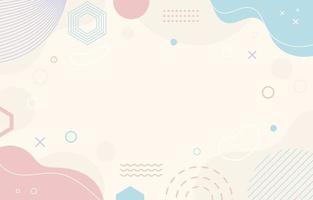 A. Check information. Complete the tag questions.
These toys are in good condition, _____  ____?

2. You’ve had garage sales before, ______ ___?

3. He didn’t buy that fan, ___ ___?

4.They weren’t able to sell the tools, _____ ___?

5.She found a set of nice crystal glasses, ____ ___?

6. That vacuum cleaner works OK, ______ ___?

7. We have lots of bargains here today, ___ ___?

8.This lawn mower is really high-tech, ___ ___?
aren’t they
haven’t you
did he
were they
didn’t she
doesn’t it
don’t we
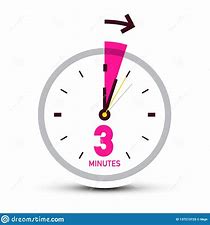 isn’t it
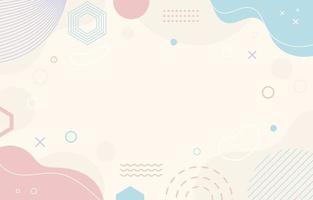 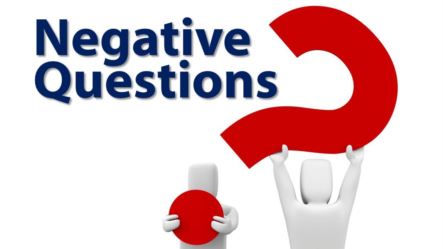 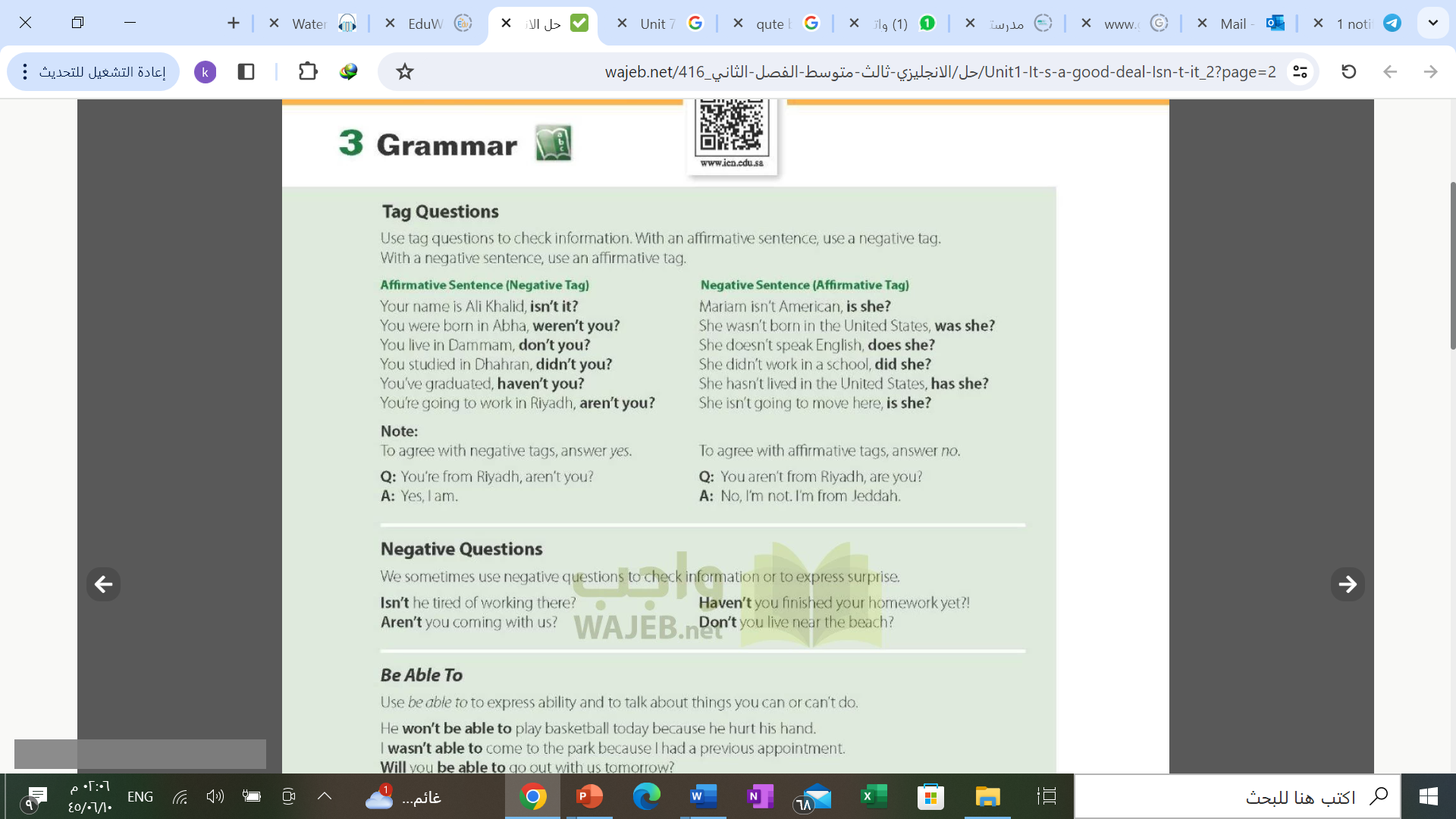 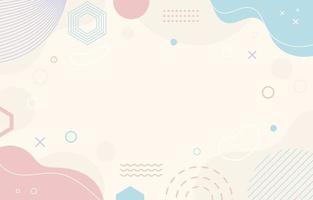 Aren’t they addict to cell phones ?
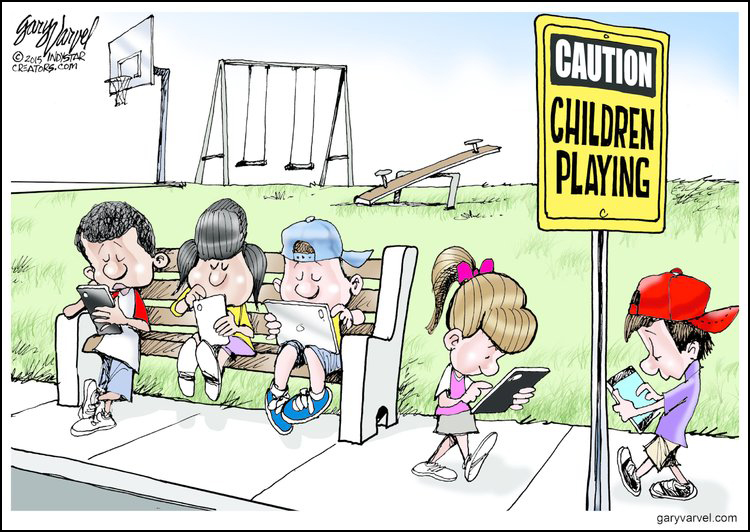 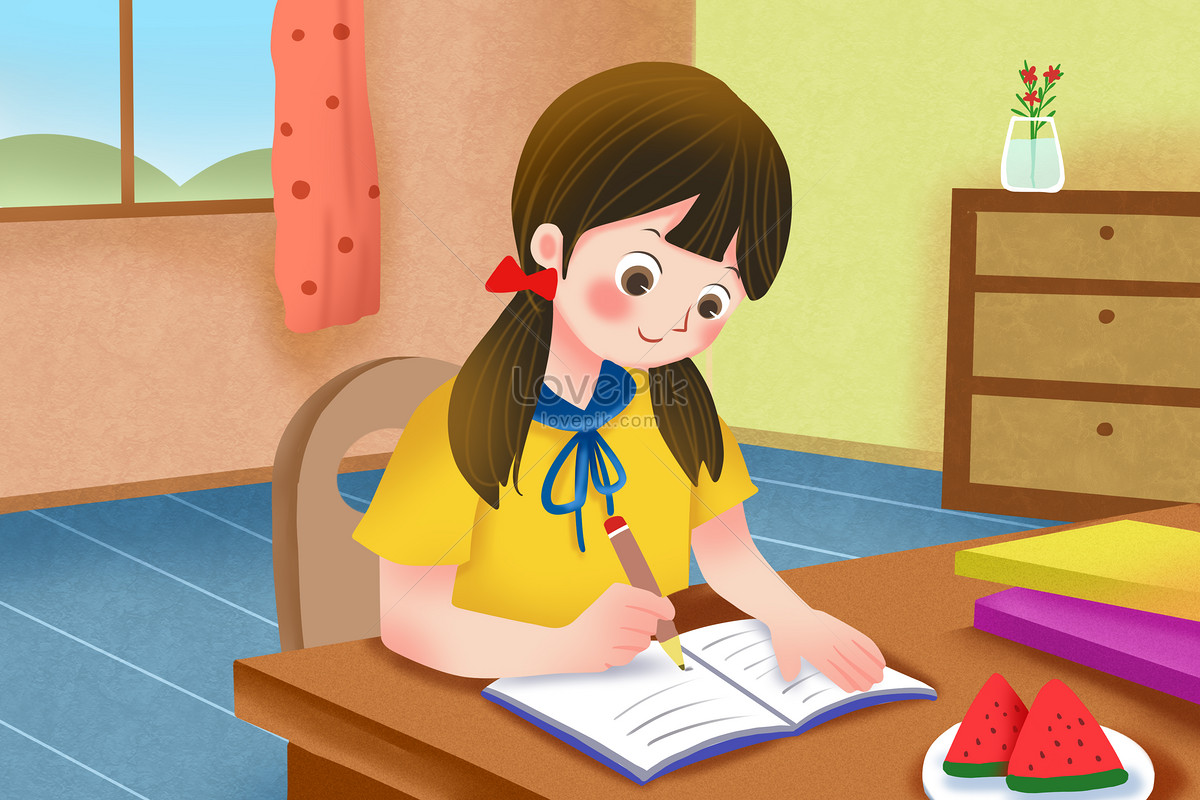 Haven’t you finished your homework yet ?
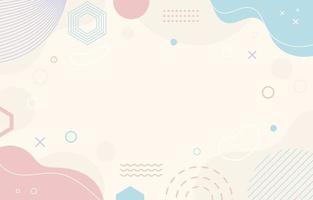 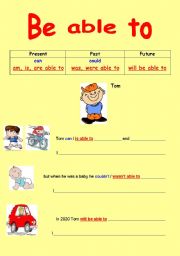 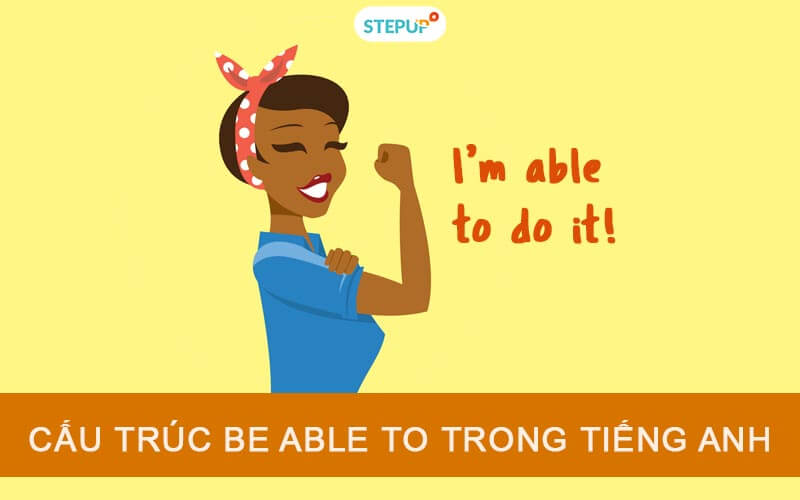 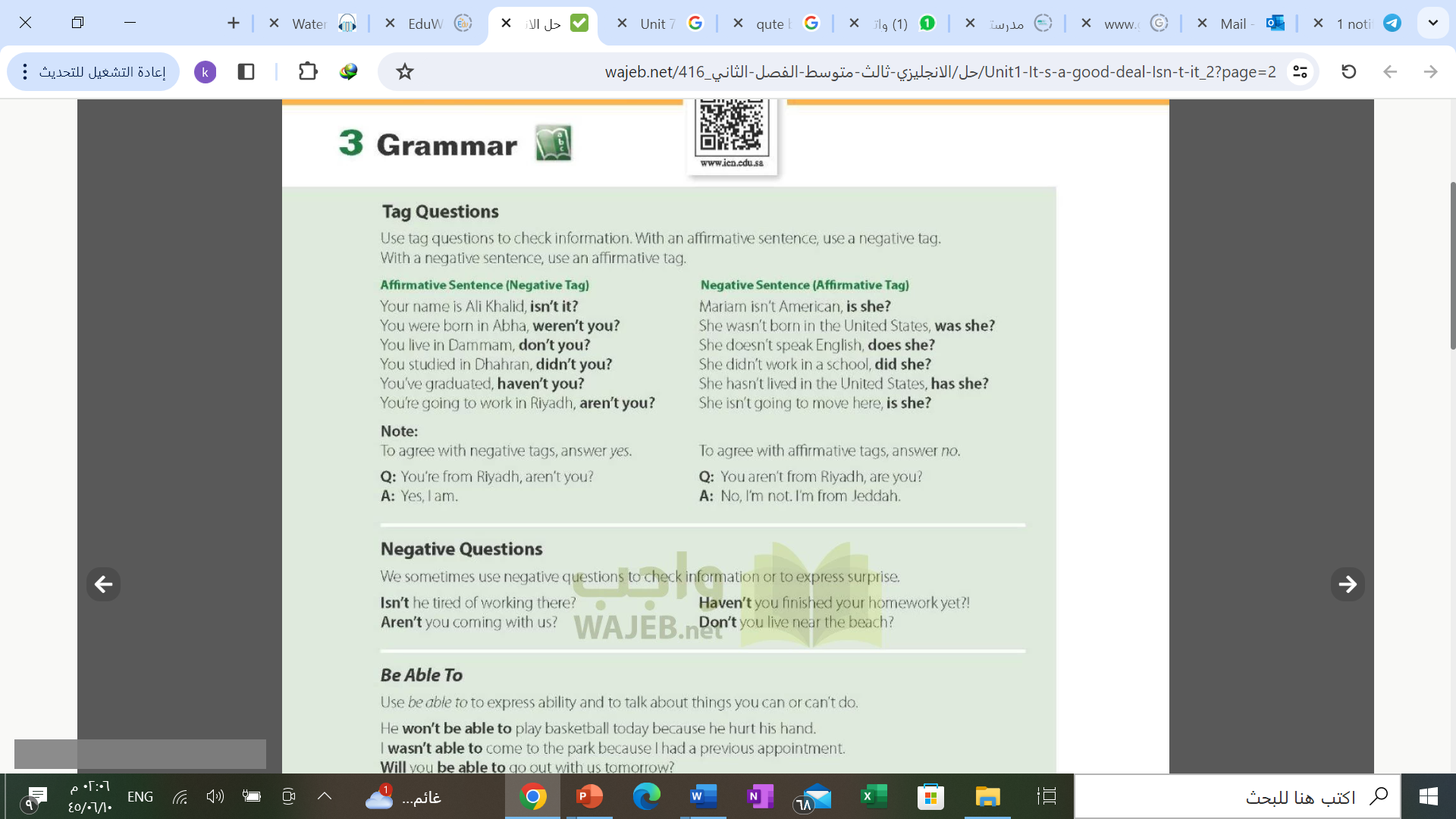 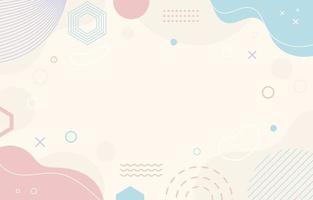 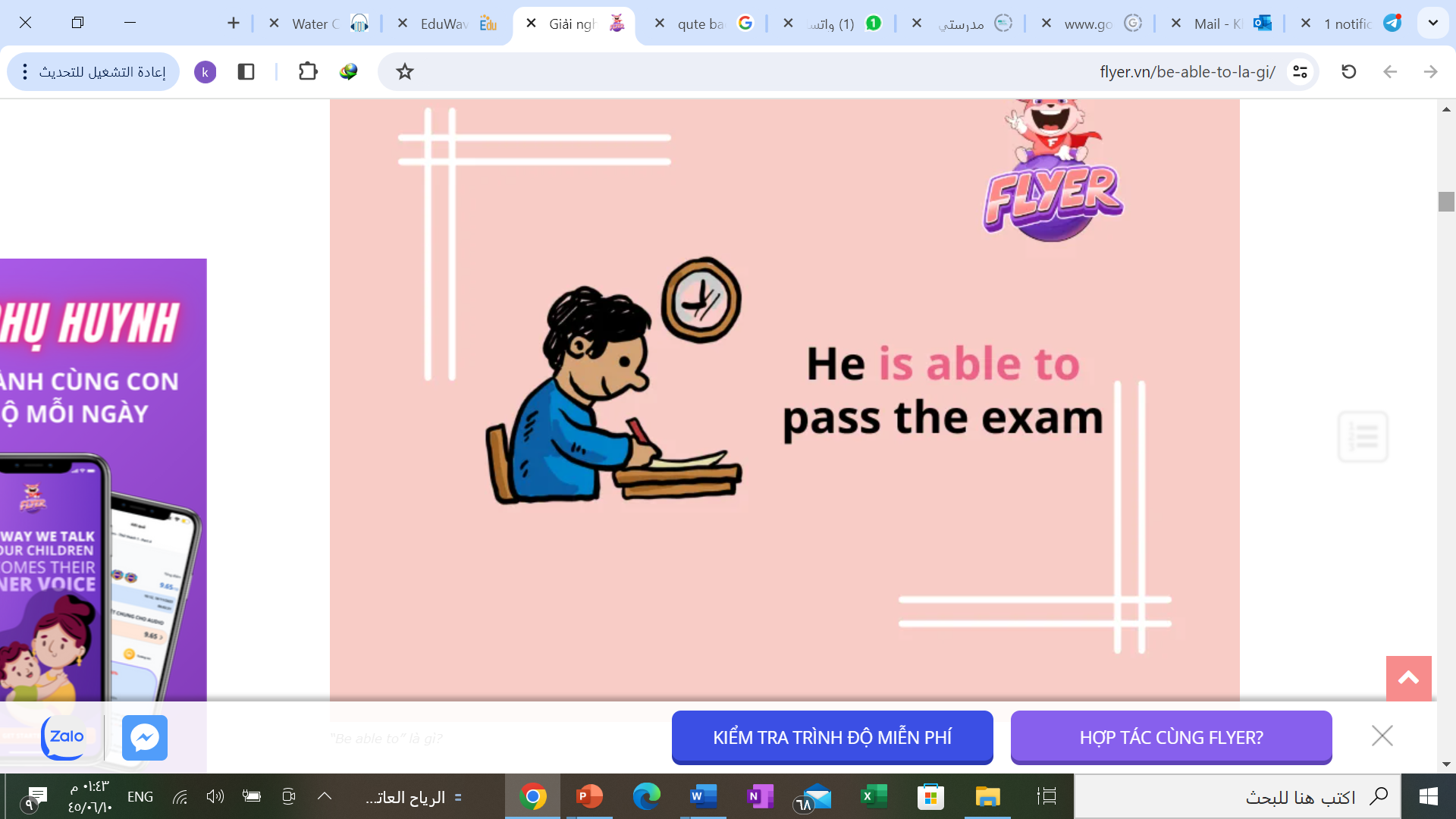 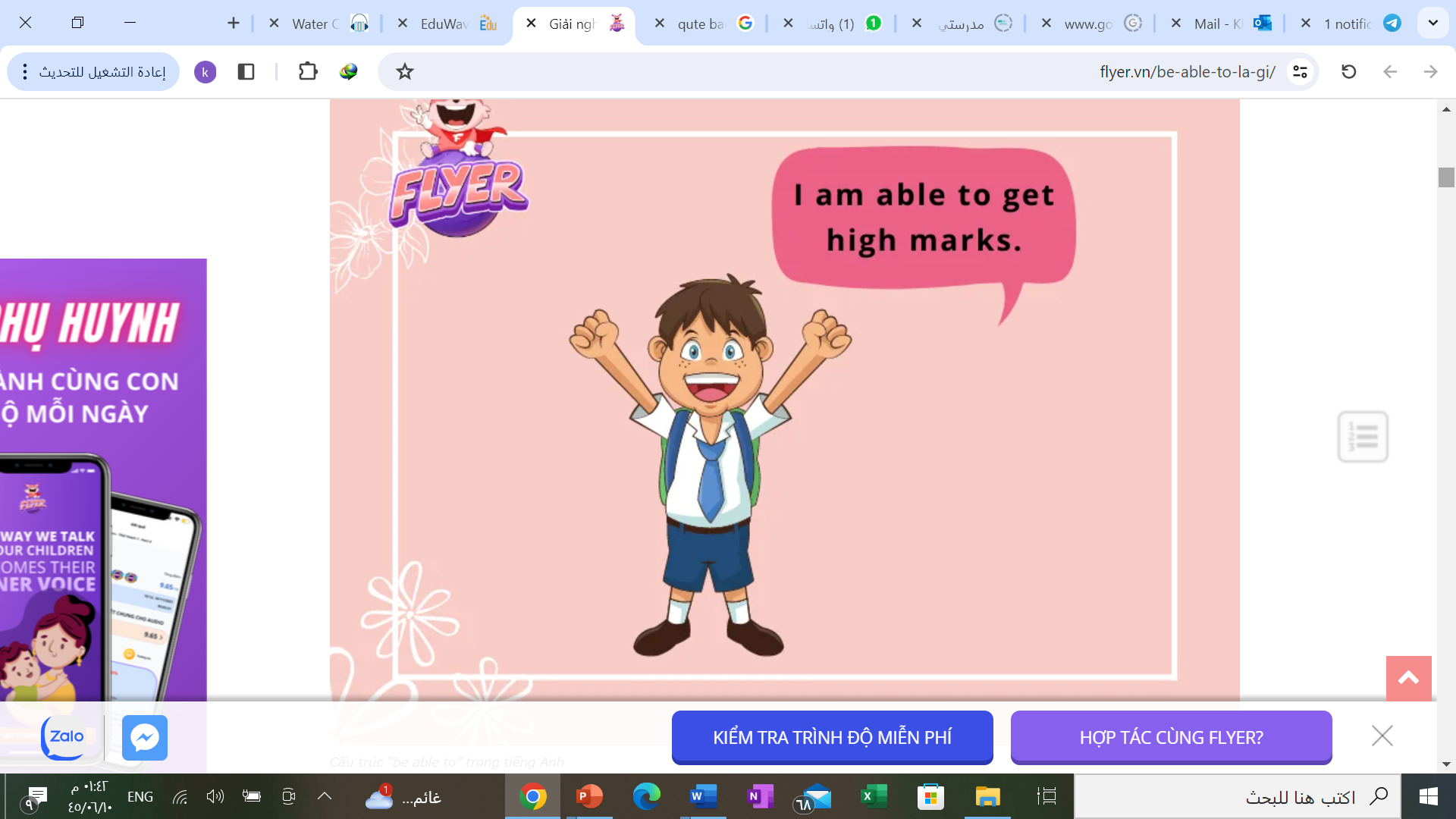 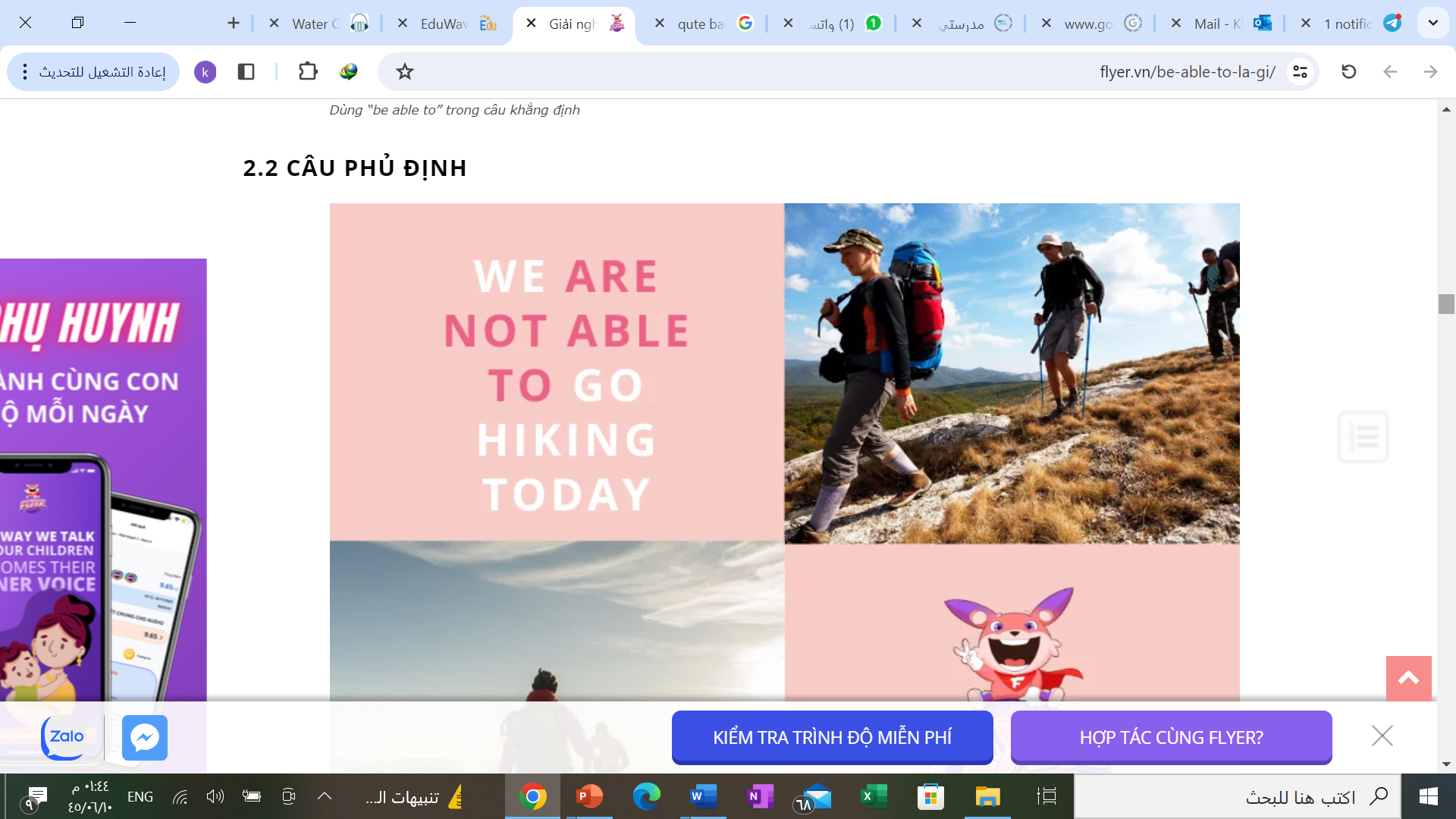 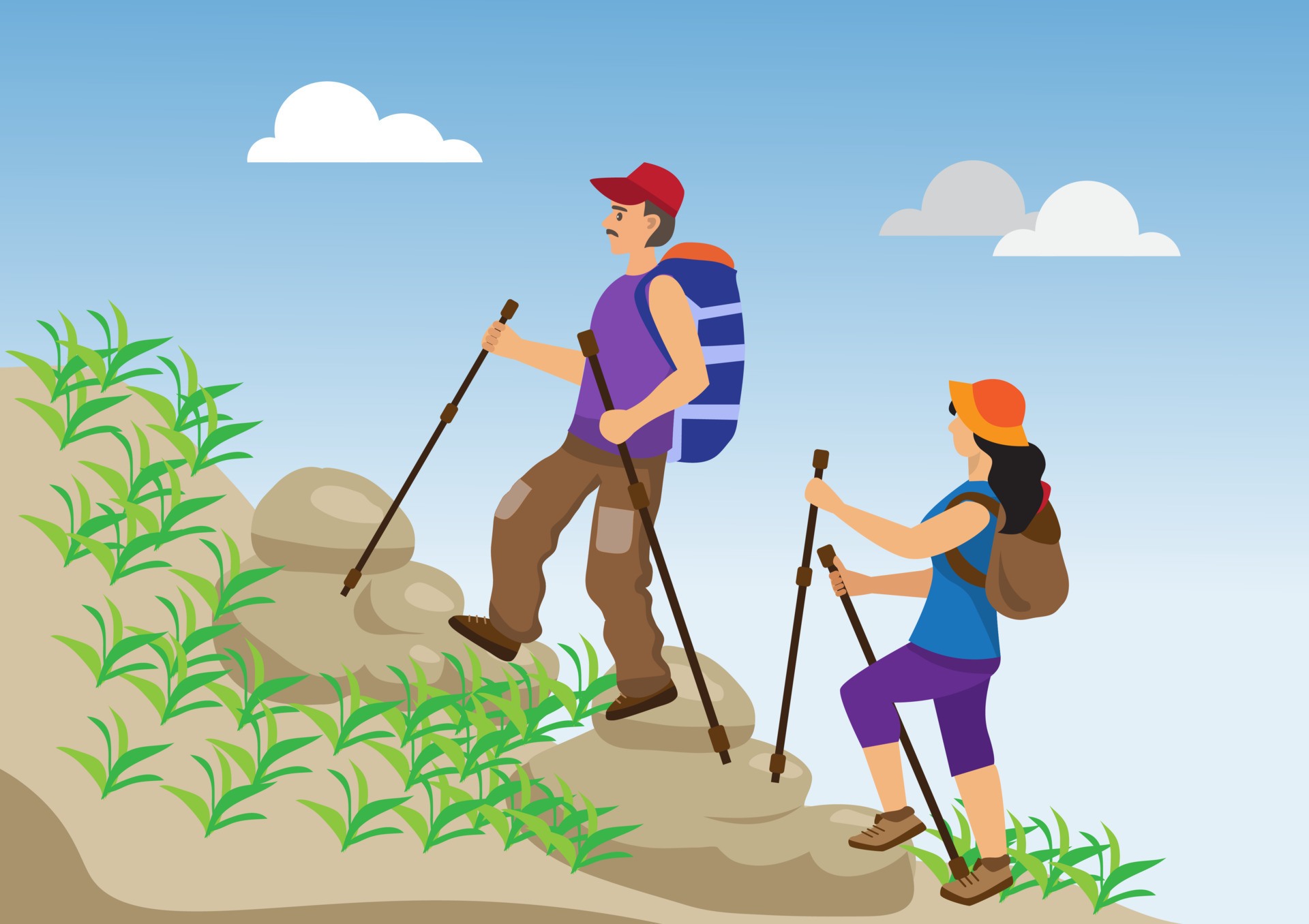 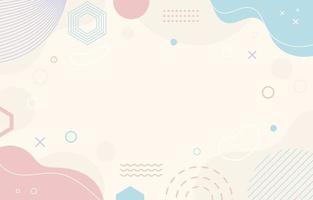 I wasn’t able to do the puzzle myself
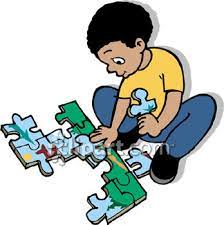 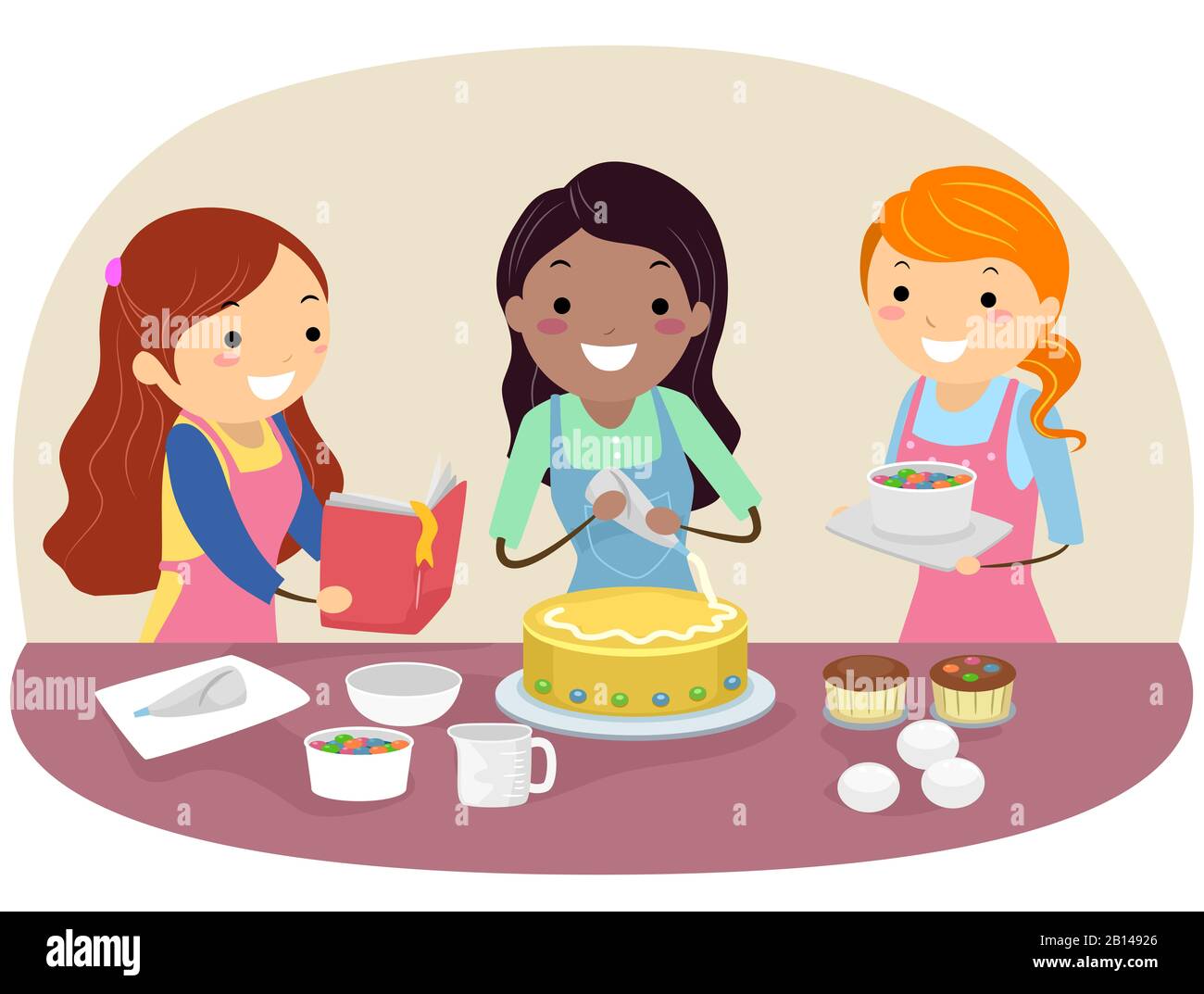 We were able to bake a delicious cake
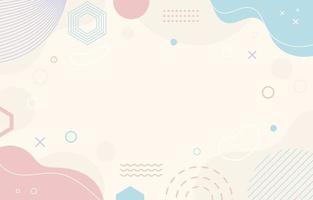 Will you be able to guess what I’ve drawn ?
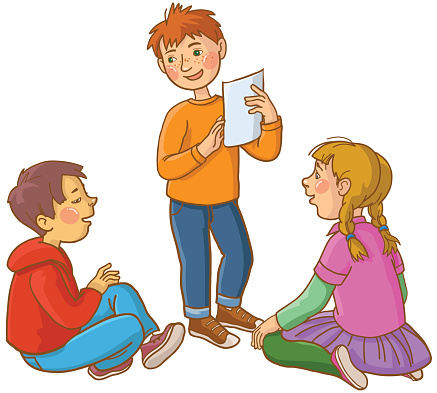 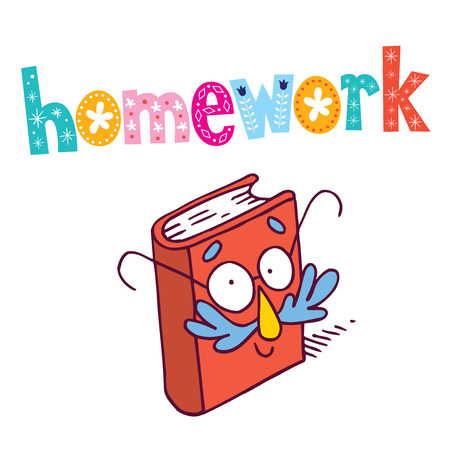 Work Book page
210: C
211 : D , E
212 : G
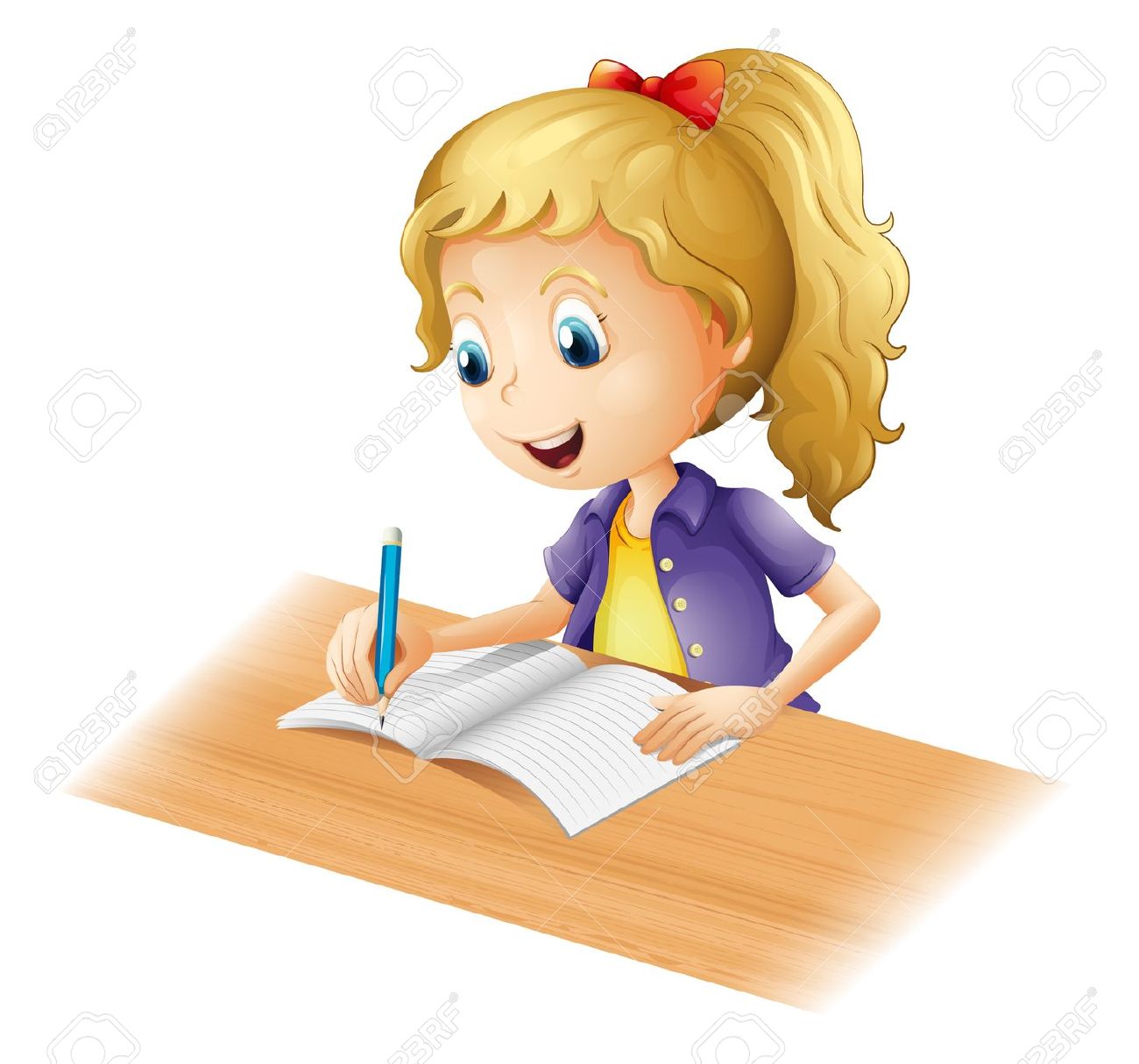 Tr.Kholud
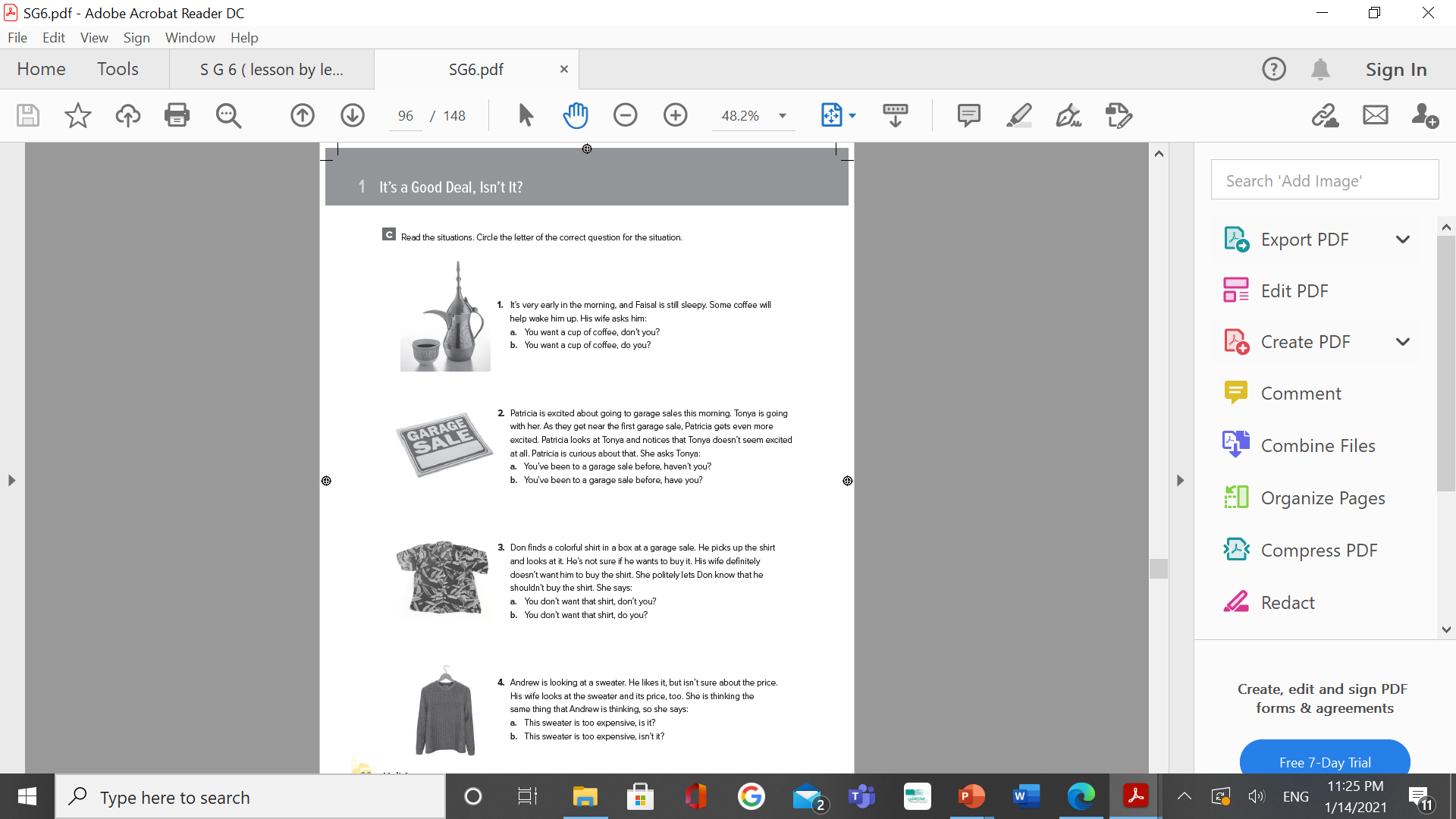 W. B. p. 210
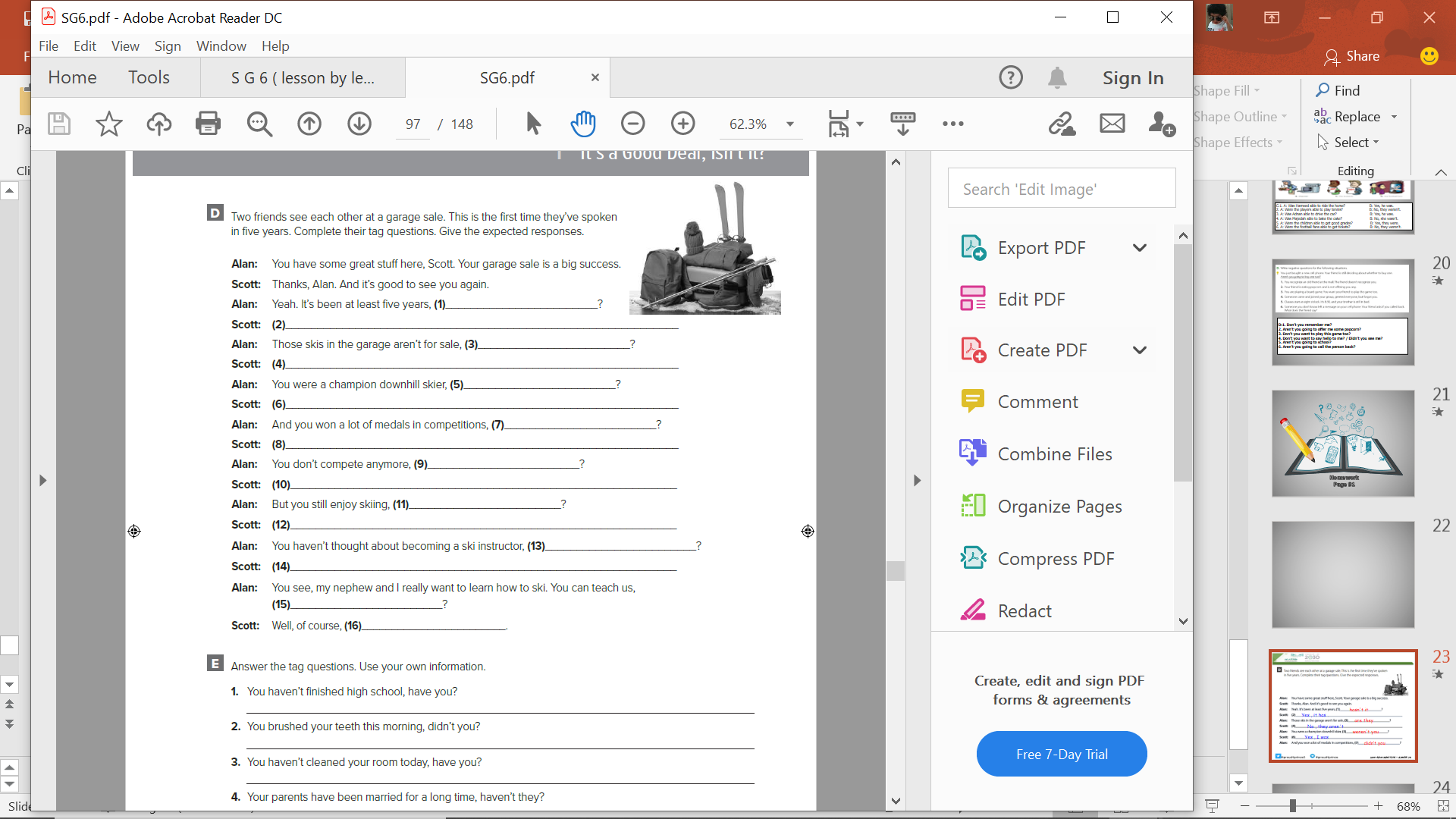 hasn't it
Yes , it has .
are they
W. B. p. 211
No , they aren΄t
weren't you
Yes , I was
didn’t you
Yes , I did
do you
No , I don΄t
don΄t you
Yes , I do
have you
No . I haven΄t
can΄t you
I can
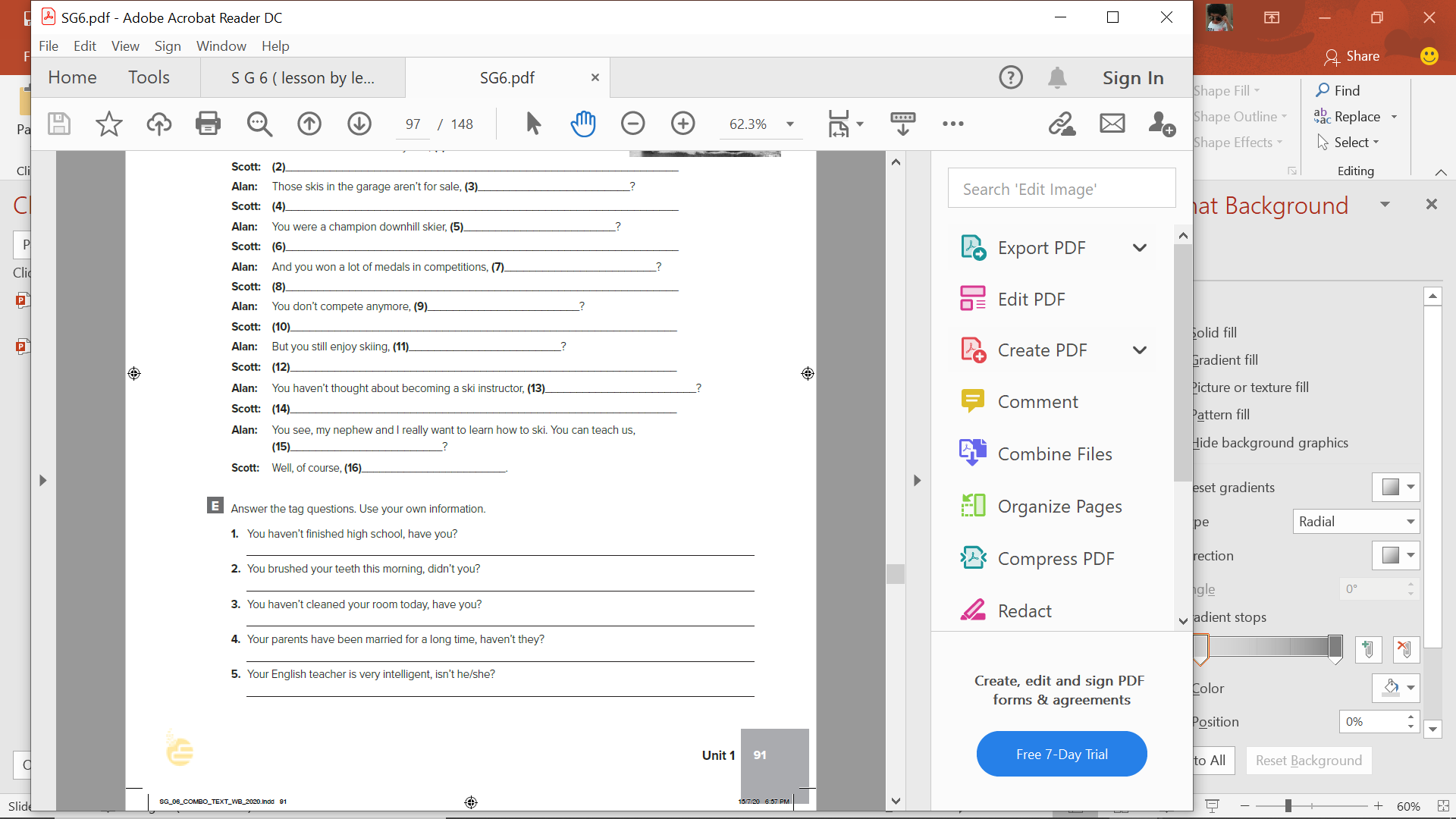 W. B. p. 211
No , I haven΄t
Yes , I did
Yes , I have
Yes , they have
Yes , she is
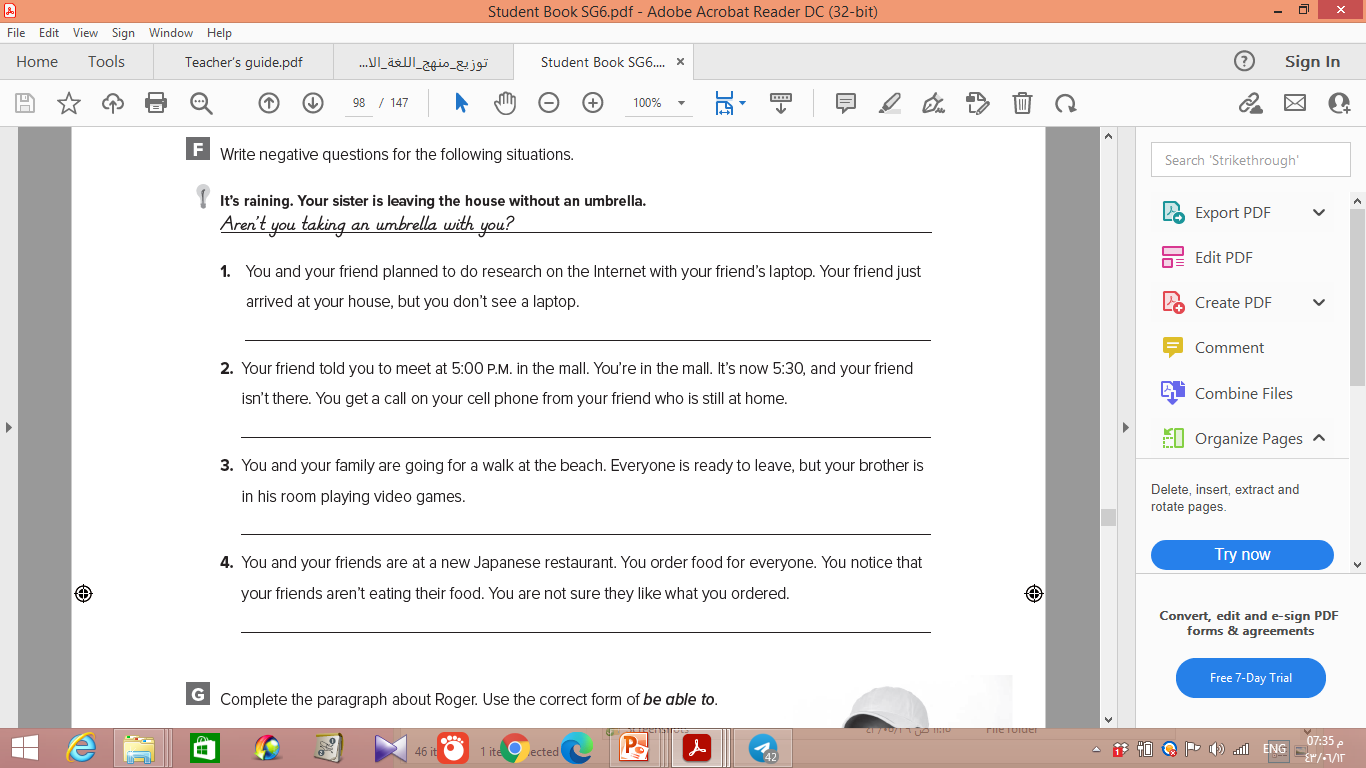 W. B. p. 212
Didn’t you bring your computer?


2. Haven’t you left yet?


3. Aren’t you coming with us?


4. Don’t you like your food?
20
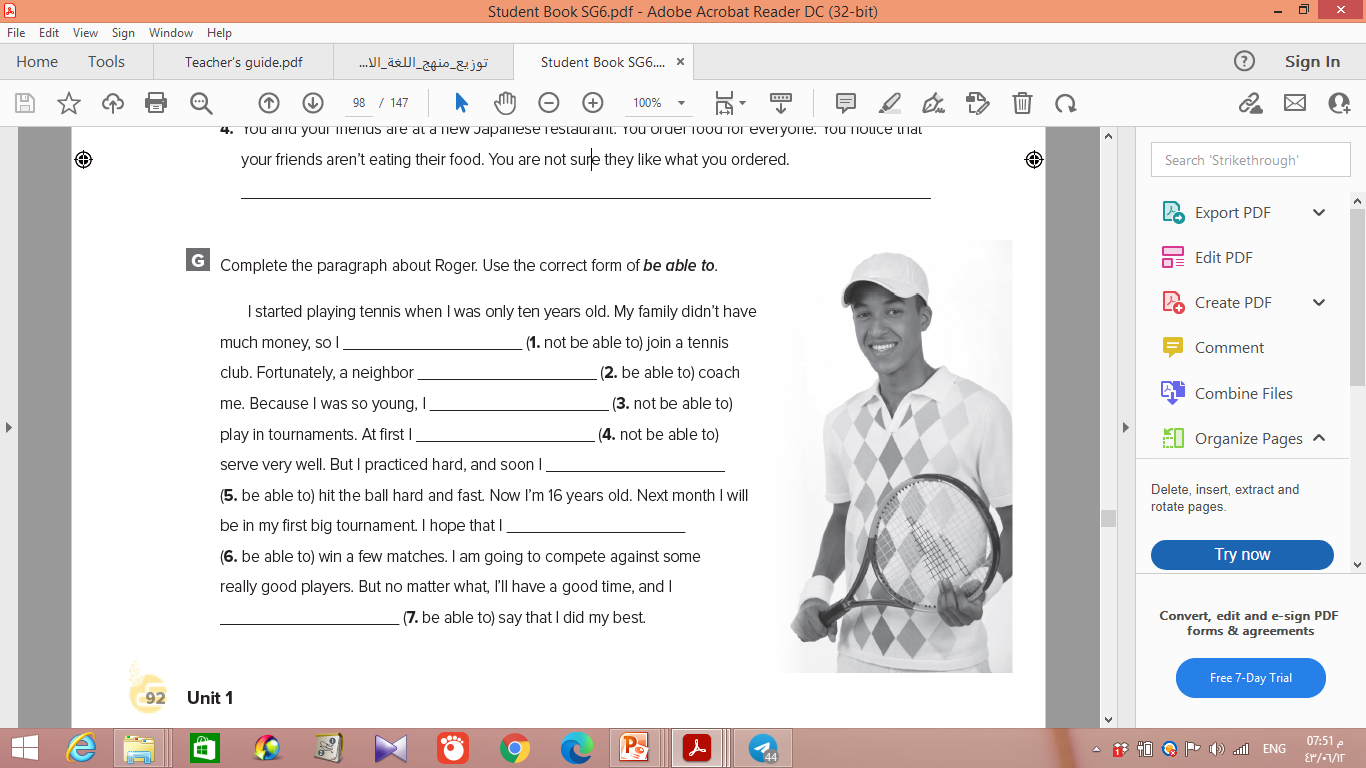 W. B. p. 212
wasn’t able to
was able to
wasn’t able to
wasn’t able to
was able to
will be able to
will be able to
21